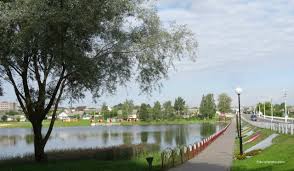 БЮДЖЕТ ДОКШИЦКОГО РАЙОНА
 НА 2025 ГОД
КОНСОЛИДИРОВАННЫЙ БЮДЖЕТ ДОКШИЦКОГО РАЙОНА
РАЙОННЫЙ БЮДЖЕТ
СЕЛЬСКИЕ БЮДЖЕТЫ
БЕГОМЛЬСКИЙ
КРУЛЕВЩИНСКИЙ
БЕРЕЗИНСКИЙ
ПАРАФЬЯНОВСКИЙ
БЕРЕЗКОВСКИЙ
ПОРПЛИЩЕНСКИЙ
ВОЛКОЛАТСКИЙ
СИТЦЕВСКИЙ
ДОКШИЦКИЙ
ТУМИЛОВИЧСКИЙ
КРИПУЛЬСКИЙ
СТРУКТУРА ДОХОДОВ
ОСНОВНЫЕ ПОДХОДЫ ПРИ ФОРМИРОВАНИИ РАСХОДОВ БЮДЖЕТА НА 2025 ГОД
сохранение социальной ориентированности расходов, реализация ряда мер, направленных на повышение качества жизни населения, благосостояния работников бюджетной сферы
обеспечение сбалансированности республиканского и местных бюджетов в пределах имеющихся доходов и источников финансирования дефицита бюджета
СТРУКТУРА РАСХОДОВ ПО ФУНКЦИОНАЛЬНОЙ КЛАССИФИКАЦИИ
СТРУКТУРА РАСХОДОВ ПО ЭКОНОМИЧЕСКОЙ КЛАССИФИКАЦИИ
Социальная защита –  
5 757,2 тыс. руб.
Здоровье народа и демографическая безопасность – 
17 281,8 тыс.руб.
Беларусь гостеприимная - 10,0 тыс.руб.
Культура Беларуси –   
4 636,1 тыс. руб.
Образование и молодежная политика – 
30 027,4 тыс. руб.
Увековечение памяти о погибших при защите Отечества– 19,0 тыс. руб.
Физическая культура и спорт –           1 265,6 тыс. руб.
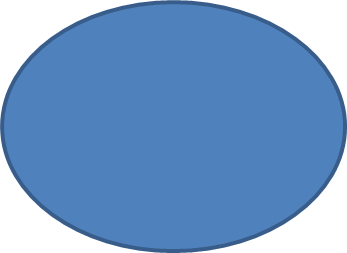 Государственные программы             70 339,0  тыс.руб. -  90,3 % от всех расходов
Земельно-имущественные отношения, геодезическая и картографическая деятельность – 10,4 тыс. руб.
Управление государственными финансами и регулирование финансового рынка – 2 818,0 тыс.руб.
Комфортное жилье и благоприятная среда –             7 208,8 тыс. руб.
Аграрный бизнес –        1 078,6 тыс. руб.
Транспортный комплекс – 66,2 тыс. руб.
Строительство жилья – 99,9 тыс. руб.
Охрана окружающей среды и устойчивое развитие природных ресурсов– 30,0 тыс. руб.
Массовая информация и книгоиздание - 30,0 тыс. руб.
Долговые обязательства Докшицкого районного исполнительного комитета и Докшицкого районного Совета депутатов на 1 января 2025 г.
тыс. рублей